LEGAL SEMINAR:
[																			]
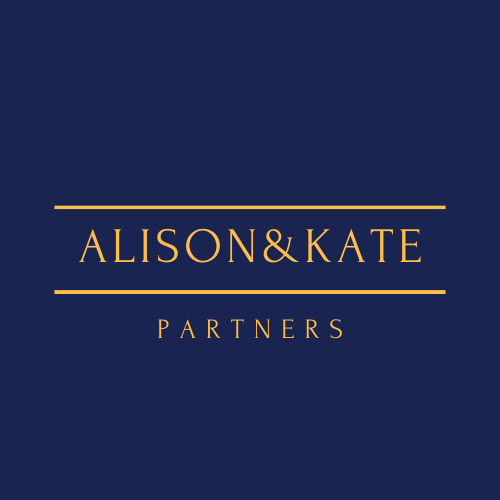 モンゴル2021年改正労働法労働時間・休暇
AKP法律事務所 エンフジャブフラン
第1　労働時間
最大労働時間
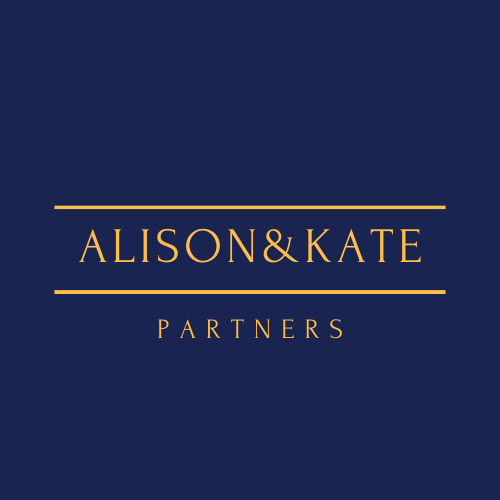 労働者は、使用者の指示により通常の労働日数、交代勤務時間、週労働時間及び労働時間の合計を超えて労働した場合、時間外労働したものとみなされる。
時間外労働
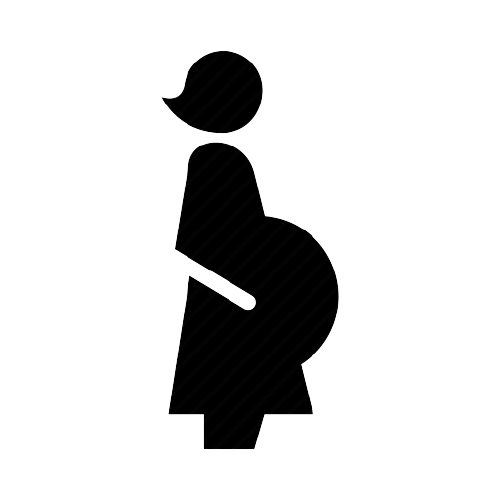 未成年労働者
妊娠中の女性
時間外労働禁じ
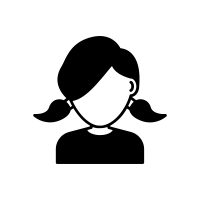 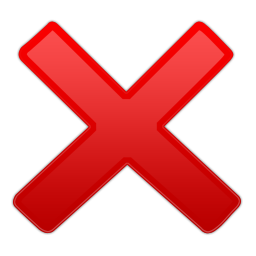 同意
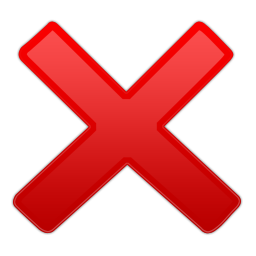 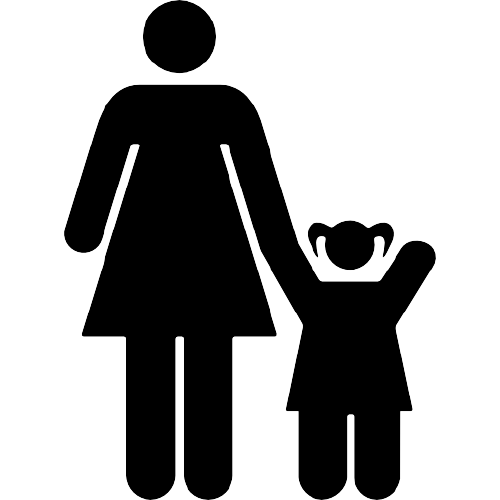 3歳未満の子供を持つ労働者
第２　労働時間の短縮
次の場合には労働者の労働時間を短縮し、手当てを与えるべきである。
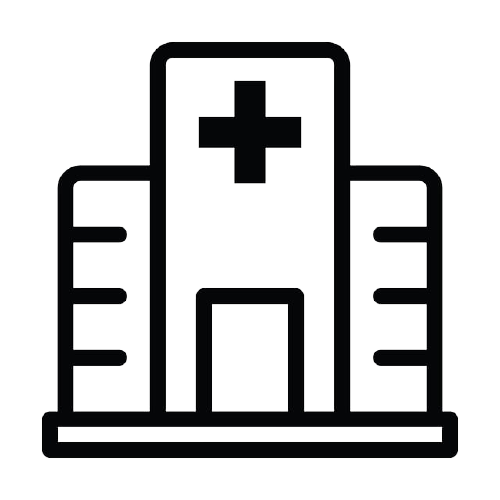 医療労働検証委員会が労働者の労働時間を短縮することを決定した場合
妊娠中また授乳中の女性従業員について、労働時間を短縮する診断書が発行された場合
就業訓練及び高度な研修に参加している労働者の場合
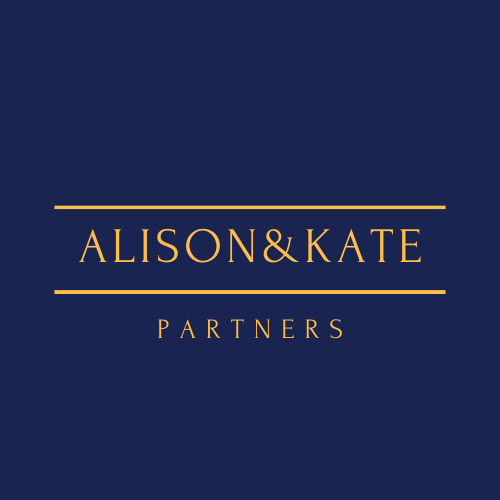 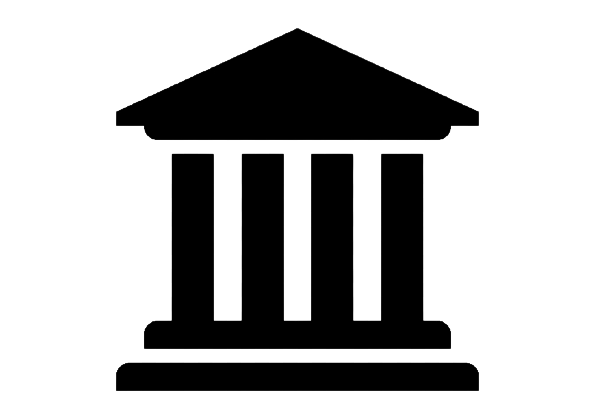 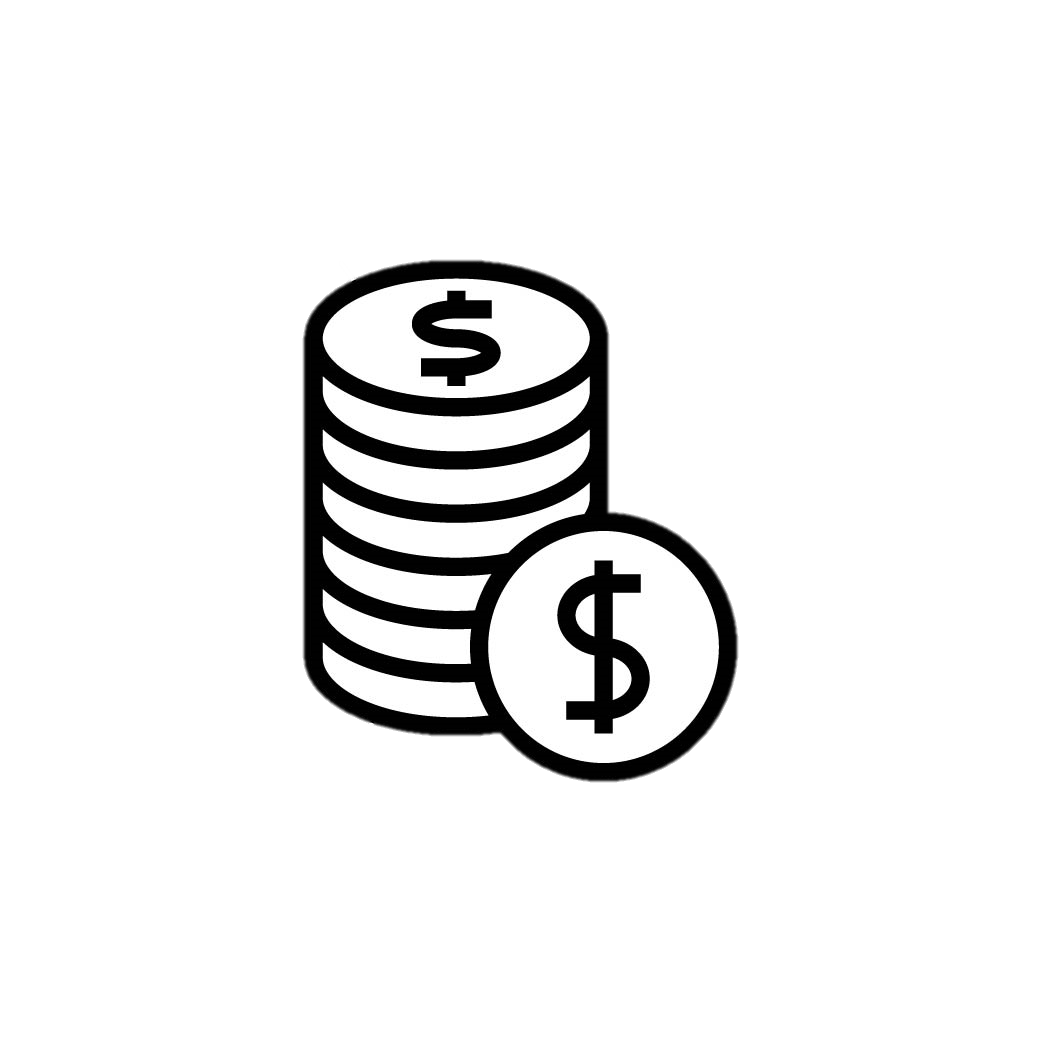 手当ての金額は時間または労働量によって計算した上で、相当する追加の賃金を提供する。
第3　時間外労働、シフト勤務、夜間労働、待機時間
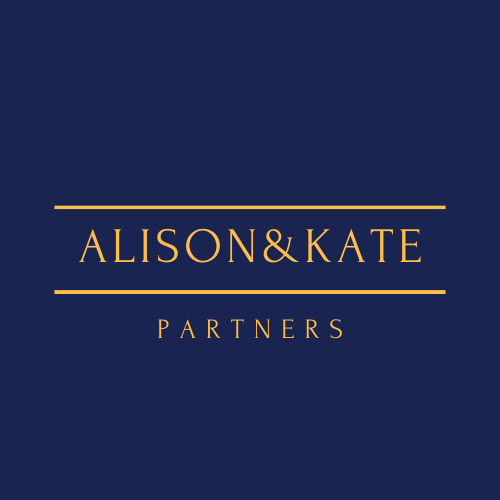 休暇の種類
私的休暇の付与
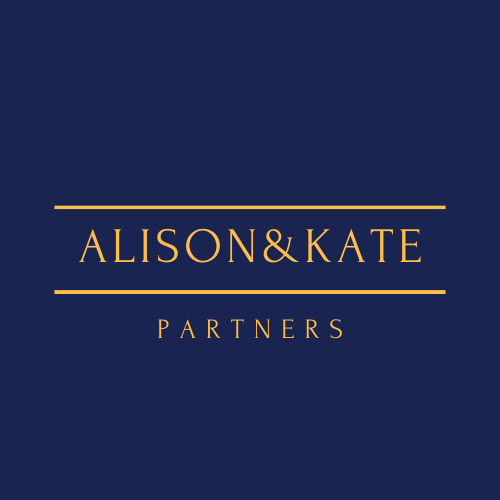 休暇の種類
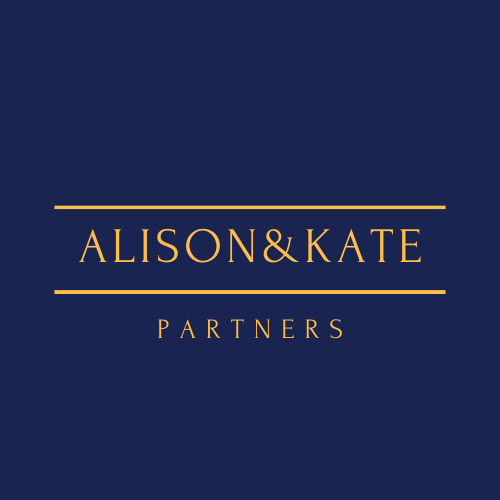 祝祭日
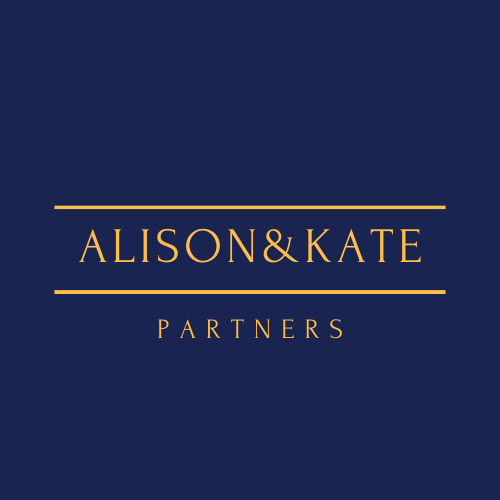 労働法97条1項定めた９つの祭り合計15日間
次有給休暇とその期間
年次有給休暇を取得する条件
①労働契約を締結した
②労働契約締結後6か月間勤務した
基本の年次有給休暇の期間
追加の年次有給休戦
労働者の15営業日とする。
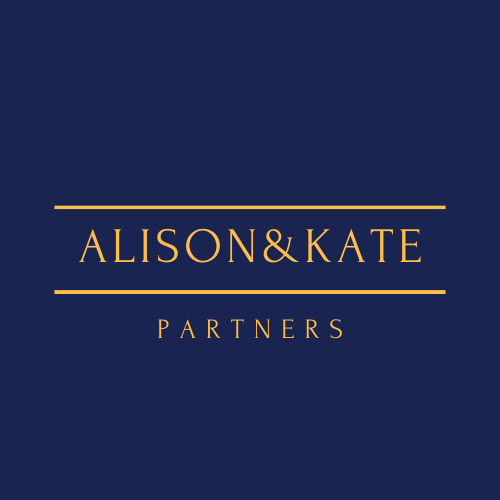 特別な労働条件の下で働く労働者
通常の労働条件
障害のある労働者または18歳未満の労働者20営業日とする。
勤続6年目の開始から10年目の終了までは、5営業日。
勤続11年目の開始から15年目の終了までは、7営業日。
勤続16年目の開始から20年目の終了までは、9営業日。
勤続21年目の開始から25年目の終了までは、12営業日
勤続26年目の開始から31年目の終了までは、15営業日。
勤続32年目からは、18営業日。
勤統6年目の開始から10年目の終了までは、3営業日。
勤続11年目の開始から15年目の終了までは、5営薬日。
勤続16年目の開始から20年目の終了までは、7営業日。
勤続21年目の開始から25年目の終了までは、9営業日。
勤続26年目の開始から31年目の終了までは、11営業日。勤続32年目からは、14営業日。
ご清聴ありがとうございました。